Year 10 ASSEMBLY:Pathway and course overview
Why are we having this assembly?
You will have to select a Senior School pathway next term. 

We want you to make an informed and considered decision.
Senior School pathways at comet bay
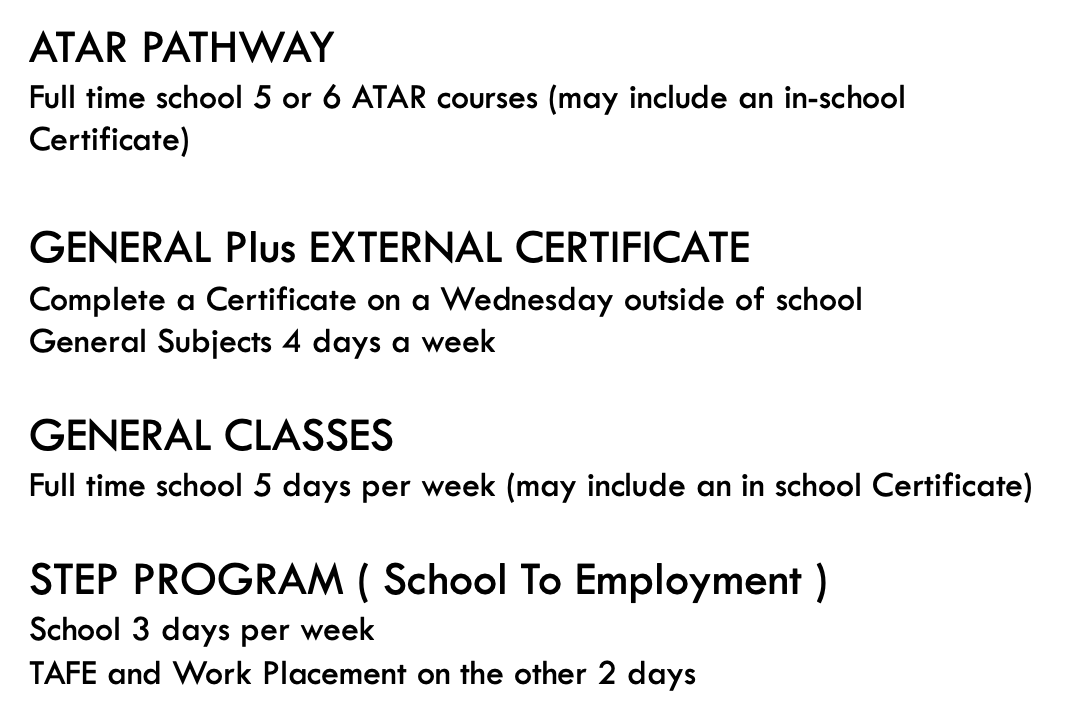 3
What courses do we offer?
Science year 11 ATAR Courses:
5
Science year 11 General Courses:
6
HASS year 11 ATAR & general Courses:
7
HASS year 11 ATAR & general Courses:
8
HASS year 11 ATAR & general Courses:
9
math year 11 ATAR & general Courses:
10
Math Courses continued:
11
English year 11 ATAR & general Courses:
12
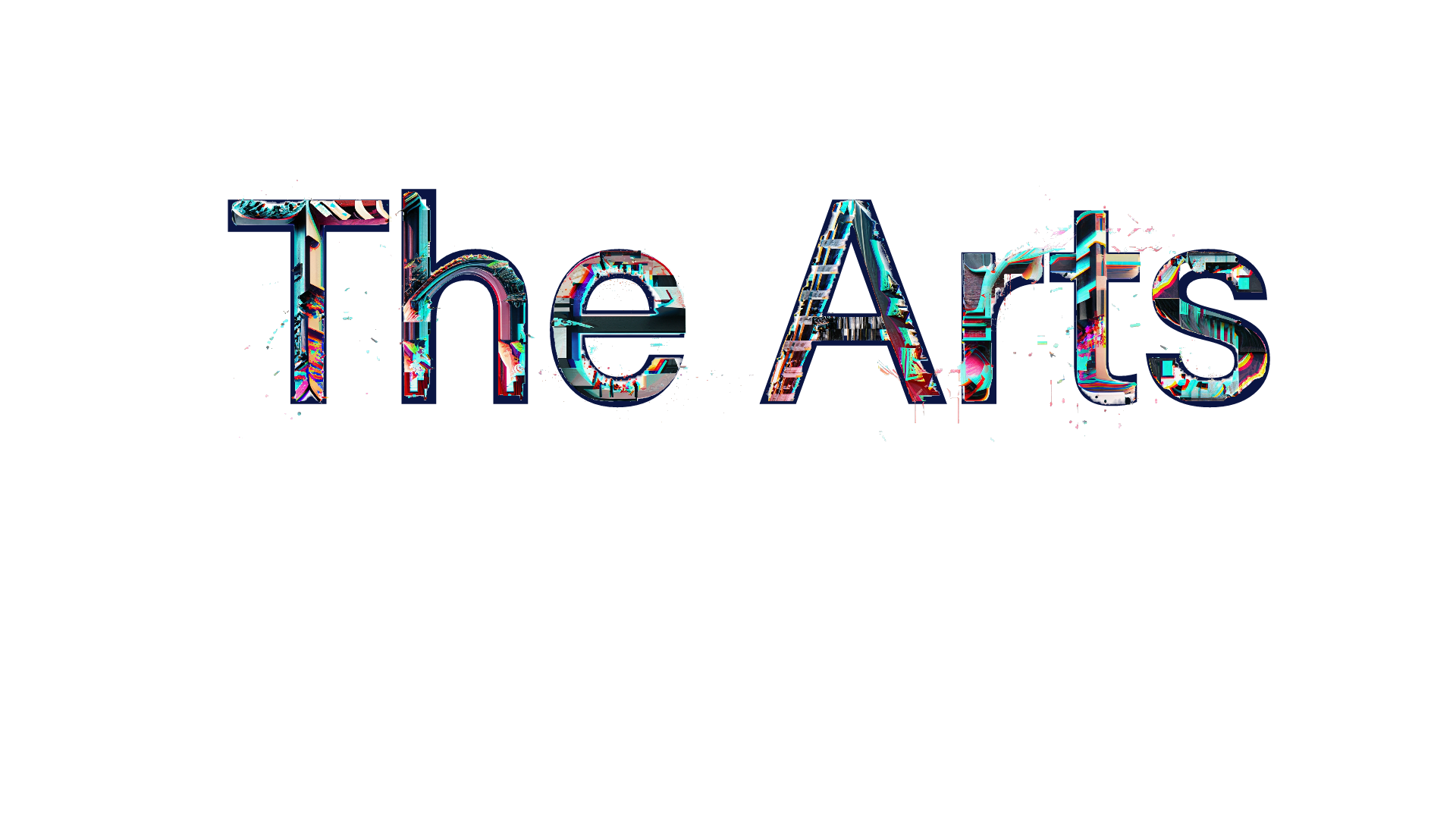 13
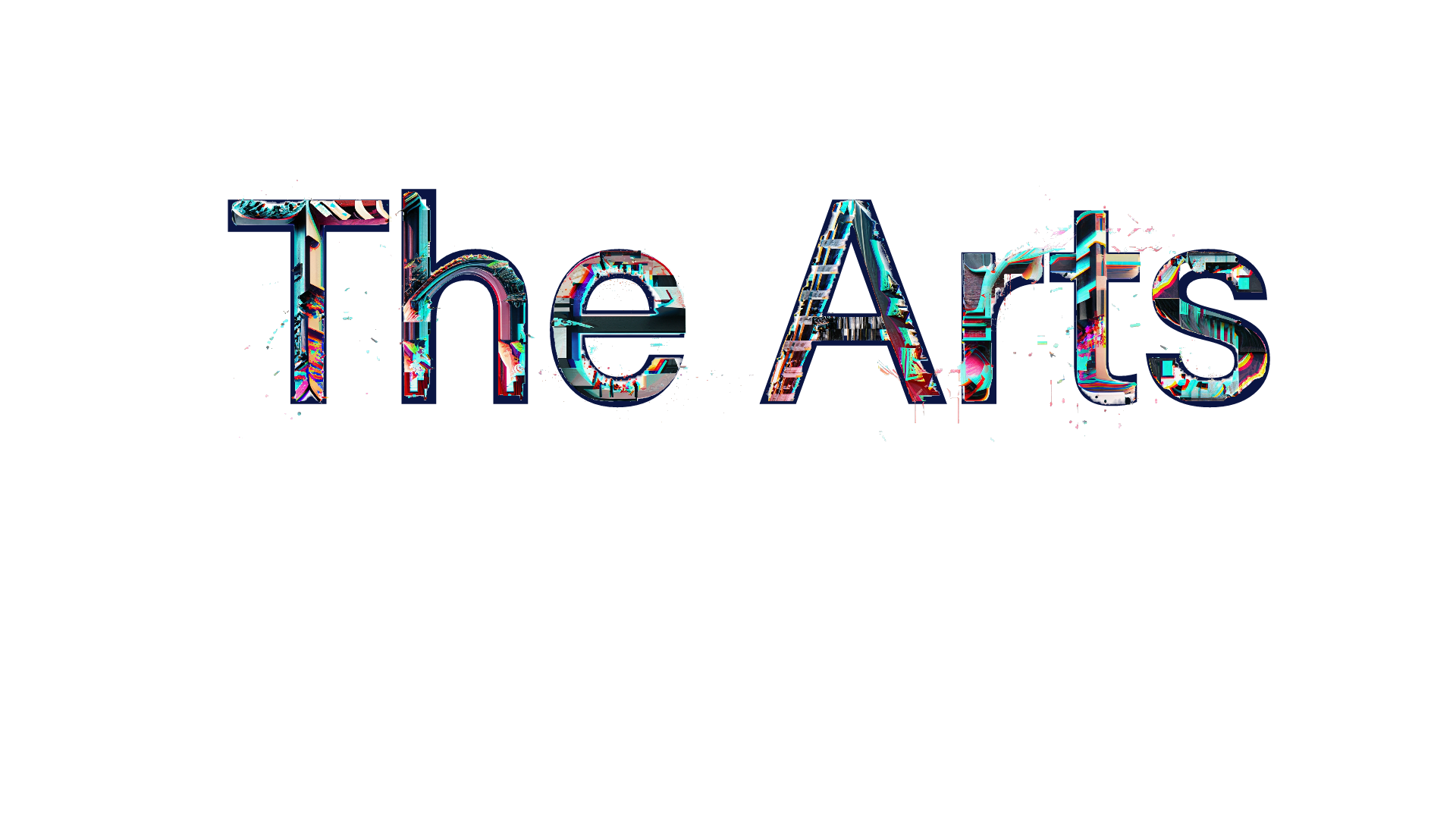 14
TECHNOLOGIES year 11 ATAR & general Courses: Home Economics
15
TECHNOLOGIES year 11 ATAR & general Courses: Design and Technology
16
Health & Phys Ed. year 11 ATAR & general Courses:
17
Important dates coming up
Career Week: Term 2, week 1

Careers information through Homeroom: Term 2, week 2 onwards

Parent information night: Term 2, week 4

Course selections through SSO: Term 2, week 5
18
Who to see if you have more questions?
Questions about STEP– Ms. Bryer in the VET Demountable
Questions about ATAR or General courses: 
Ms. Bryer, Ms. Vukman, or any of the Learning Area Deans. 
Advice about pathways:
Mrs. Bryer, Ms. Vukman, Mr. Mcloughlin or Ms. Vipond